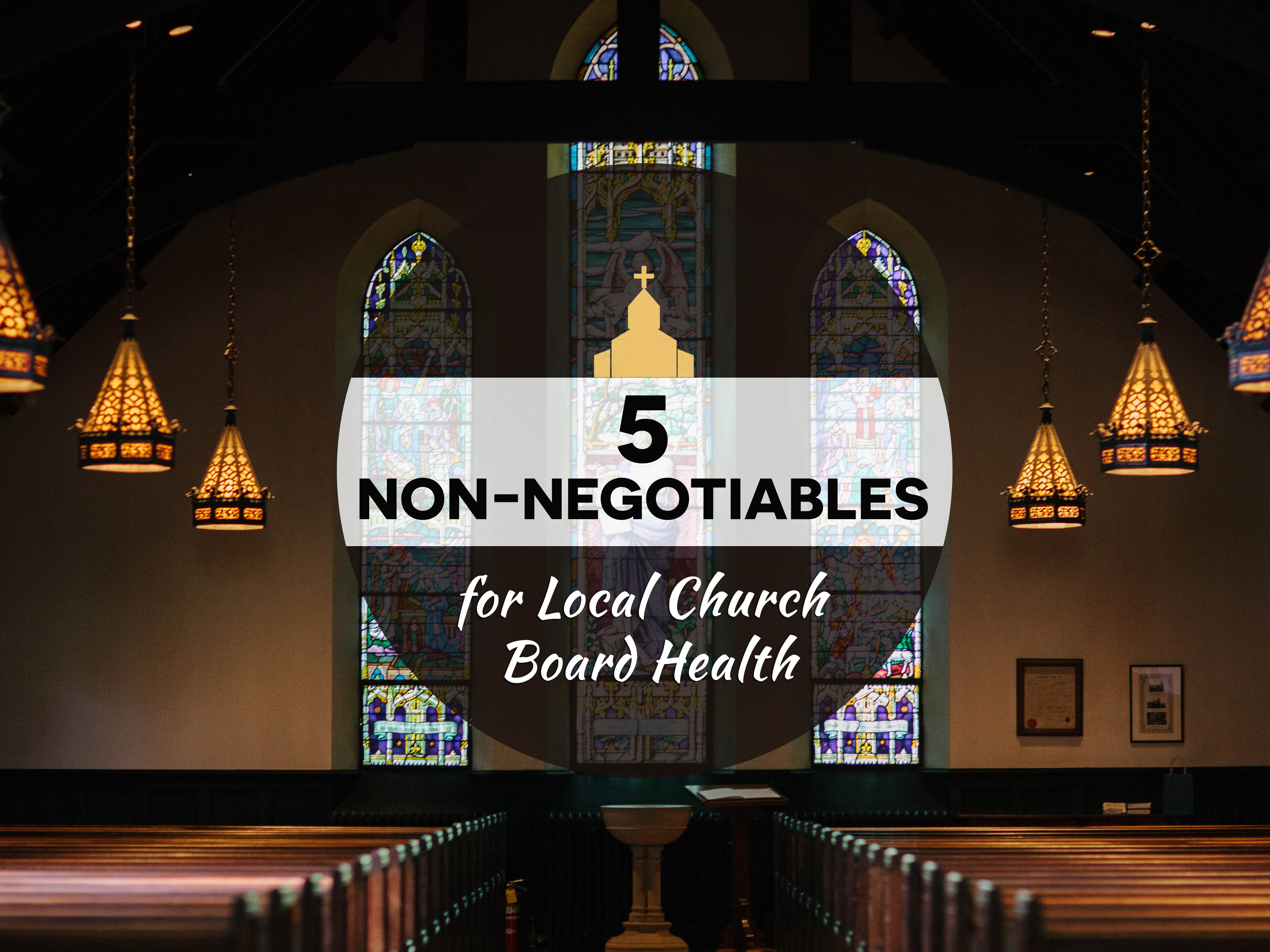 Five "Non-negotiables” for
Local Church Board Health
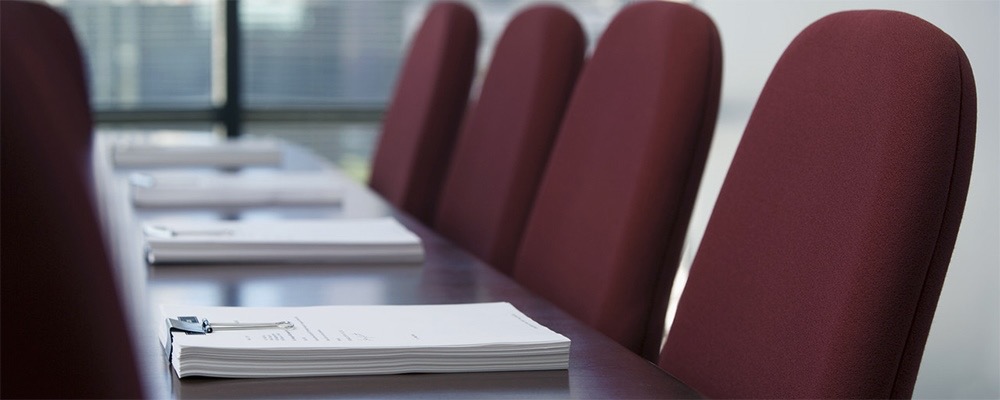 Strong boards empower missional and visionary leaders, and strong leaders embrace passionate and engaged boards.
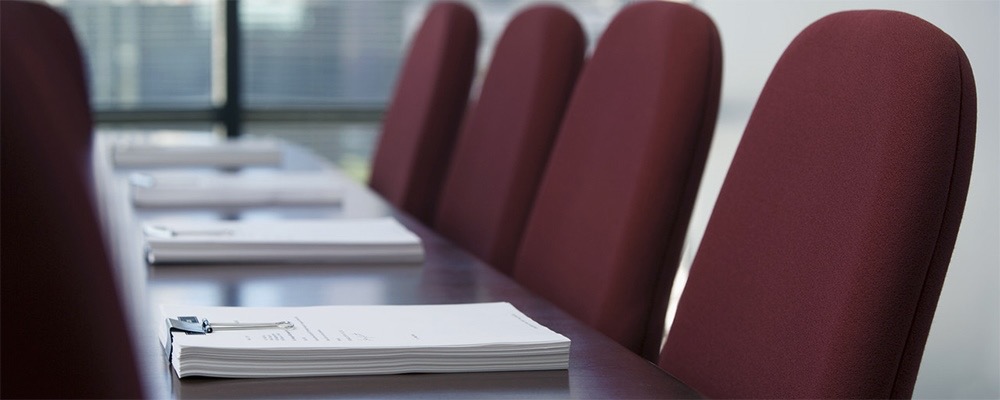 Board development is 
an on-going, intentional process; 
not a one-time event.
The Manual defines the local church “Board” as the official decision-making leadership team of the church (para.127):
*elected from a nominating committee ballot 
at an annual meeting of the church membership,

*no more than 25 members (including the pastor, and the 
NMI, NYI and SDMI elected leaders),

*who are spiritually mature, and

*who are engaged in the mission and ministry of the local church.
(See also Manual paragraphs 107 – 160 for additional details)

The church board works with the pastor and represents the church membership in Board decision-making between annual meetings in:

*DEVELOPING MISSION AND MINISTRY STRATEGY,
*INSURING INTEGRITY IN  BUSINESS AND LEGAL ISSUES,
*SHAPING POLICIES AND PROGRAMS FOR THE CHURCH,
*PRAYING FOR AND PLANNING WITH THE PASTOR.
*
We Believe in Boards…
Manual required.
Biblically supported.
Practically applied.
Ministry focused.
Mission driven.
We need Healthy Boards!
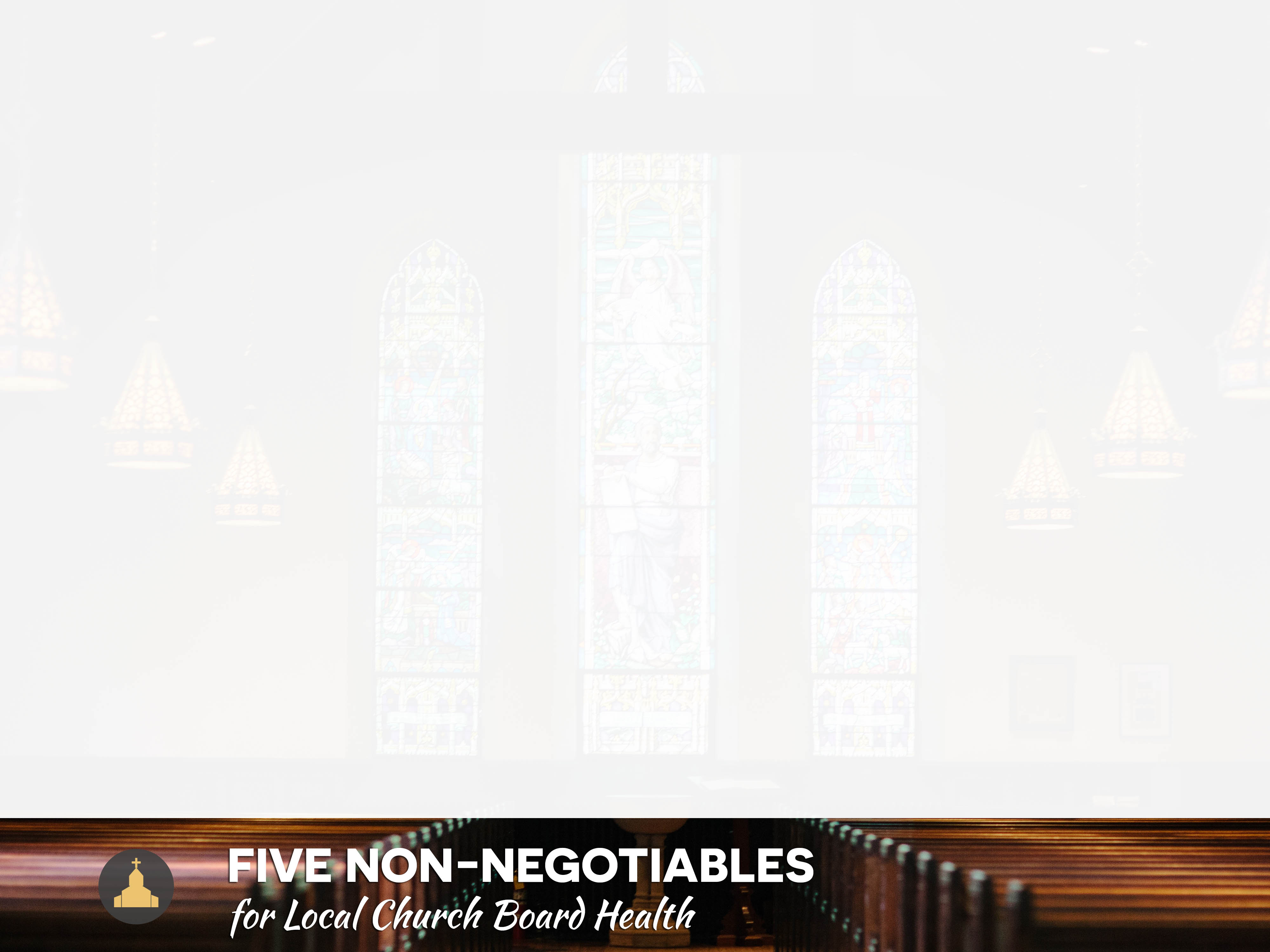 1. Know the Basics.  
2. Ask the ‘Right’ questions.
3. Communicate in conflict situations with civility. 
4. Embrace assessment and development in planning. 
5. Nurture emerging leaders for the church board.
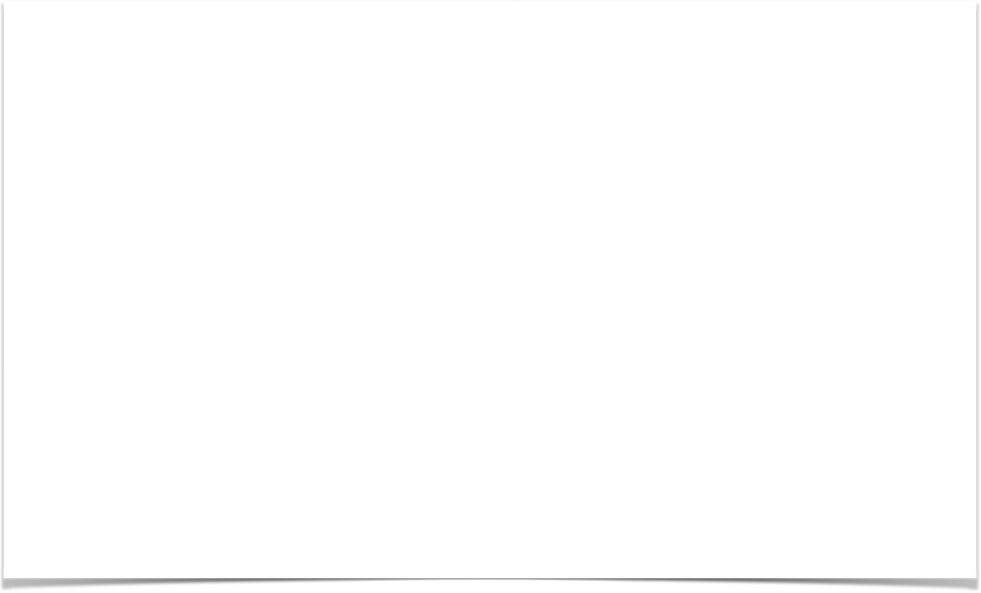 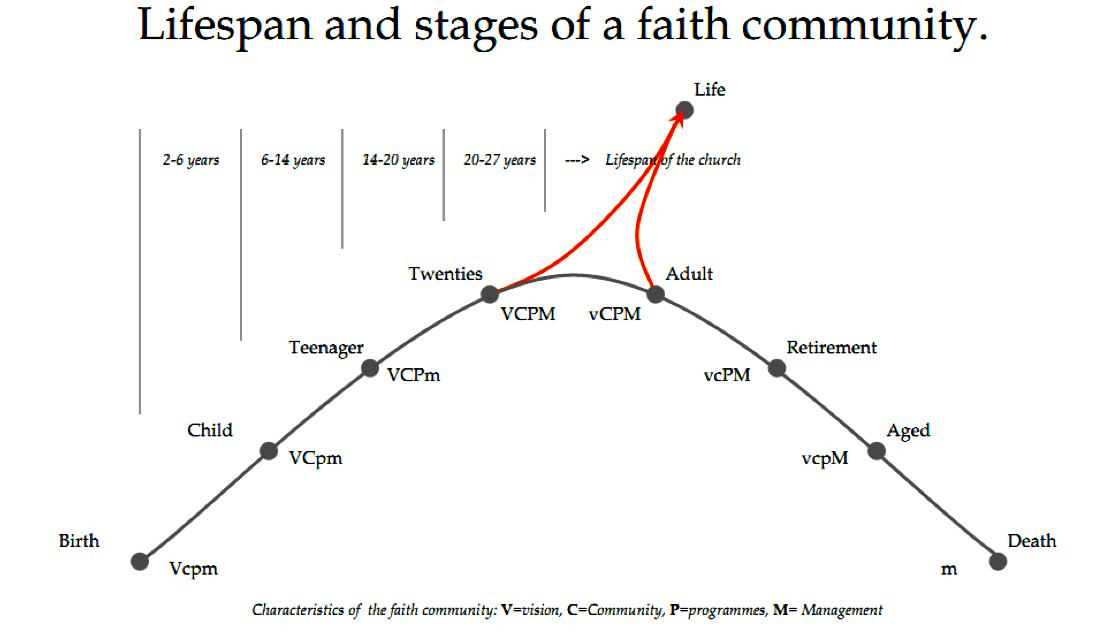 Lifespan and Stages of a faith community
New Life
Organizations evolve and change. So must their governing boards.
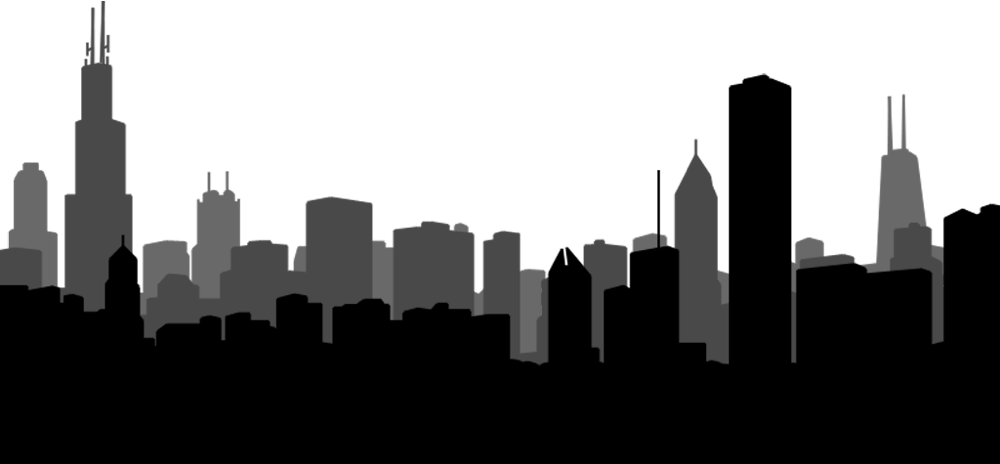 1
KNOW THE BASICS: 
UNDERSTAND THE ESSENTIALS OF THE
 BOARD’S ROLE, PURPOSE, AND FUNCTION
  
”HEADS IN; FINGERS OUT!”
Healthy Boards remember…
“HEADS IN – FINGERS OUT”  
The board focuses on policy formulation 
and mission strategy;
Not on daily operations 
and personnel management.
[Speaker Notes: Board members are engaged in the oversight of the organization-questions, observing, commenting-but leave the operations and daily administration of the church or organization to the pastor/leader.
Effective boards empower and energize the elected leaders to do the work they were called to do.]
An official local church board ... 

Oversees the  mission,
Develops a shared vision, 
Shapes the future of the organization, and
Ensures Accountability...
		
		to the government;
 
		to church membership,
 
		and for the leader(s).
[Speaker Notes: An elected body that oversees the ministry and mission of a local church between annual membership meetings.

The board is guided by the Church Manual Bylaws, Articles of Incorporation, and a Board Policy Handbook.]
To Review: The Local Church Board...
*elected from a nominating committee ballot at an annual meeting 
of the church membership,
*no more than 25 members (including the pastor, NMI, NYI and SDMI elected leaders),
*who are spiritually mature, and
*who are engaged in the mission and ministry of the local church.
(See also Manual paragraphs 107 – 160 for additional details)


They may be elected as Trustees, for responsible for property and fundraising; as Stewards for responsible for church growth, evangelism; and as the Education Committee for Discipleship Training.
Or, the Church Board may also be elected by the church membership as the Official Board, then  organized into committees of the Board at the first meeting of the Board, for the purpose of:

*DEVELOPING MISSION AND MINISTRY STRATEGY,
*INSURING INTEGRITY IN  BUSINESS AND LEGAL ISSUES,
*SHAPING POLICIES AND PROGRAMS FOR THE CHURCH,
*PRAYING FOR AND PLANNING WITH THE PASTOR.

Alternative board and committee structure may be used by a local church board in organizing itself for ministry and missional action….” See Manual para. 111.12
Four modes of thinking: 
FIDUCIARY                  
STRATEGIC
REPRESENTATIVE
REFRAMING
Think of these modes of thinking as a continuous circle
FIDUCIARY MODE
Ensure legal and financial integrity
	Steward of tangible assets
	Approve and deploy resources missionally and wisely
	       Steward of long-term health and mission     		 accomplishment of the church
STRATEGIC MODE
Planning partner with the pastor/leader
Proactive and intentional in strategic planning for mission and vision fulfillment
Reviews the strategic plan in light of the mission and vision of the church
Ensures that a strategic plan is in place
REPRESENTATIVE MODE
Comments are rooted in the church’s values, 	traditions, and beliefs
Questions are framed taking into account the heritage 	of the church
Concerns are expressed in terms of the consistency 	with the denominational policy and doctrines
Policies are developed and priorities are established 	consistent with the church’s mission, vision, and 	values
REFRAMING MODE
“Sees” the real question and the big picture 
	“Re-envisions” the situation 
Articulates implications for the future
	Serves as “problem-solver”
	“Connects the dots”
Four Modes of Thinking about Governance
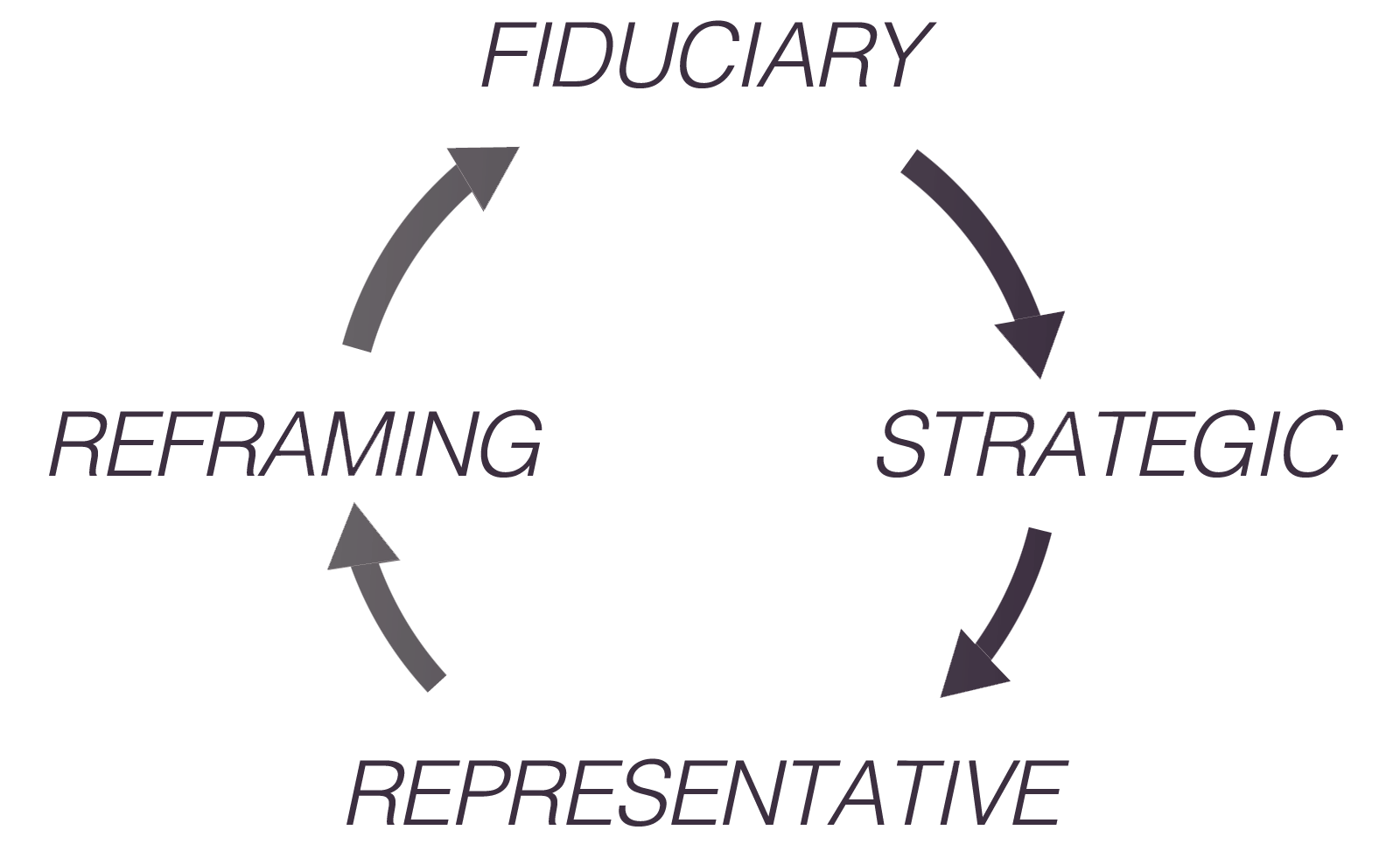 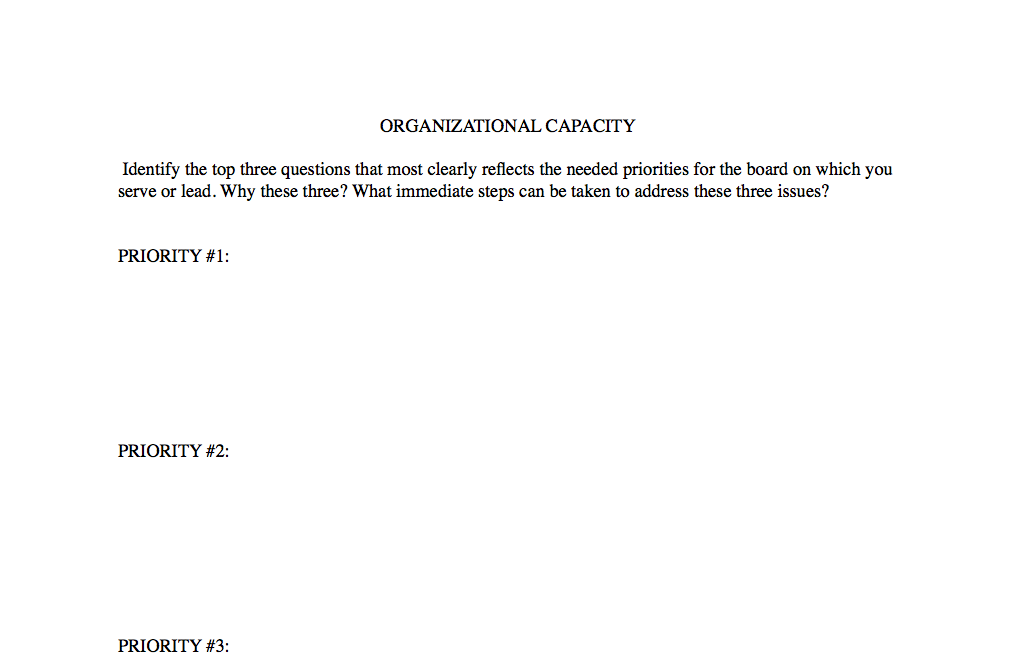 A Legal and Program REVIEW
See www.BoardServe.org. Click Blog. See February 24, 2015 blogpost.
See Leading Decisively! Leading Faithfully! Appendix D.
Church Board Survey
Please rate each statement as (1) strongly agree, (2) agree, (3) disagree, (4) strongly disagree. 

A. Board and Mission: 
B. Board/Pastor Relations: 
C. Member to Member Relations: 
D. The Board Agenda: 
E. The Organization of the Board: 
F. The Functioning of the Board: 
G. Nuts and Bolts Issues 
H. Summary

See Leading Decisively! Leading Faithfully! Appendix E.
To Review (again) Board Responsibilities
The board has fiduciary, strategic and representative governance and reframing responsibilities for the organization in at least the areas of:
1. Mission and vision clarity   
	2. Strategic thinking and planning                                                                                                                                                                                                        
	3. Financial health, oversight and budget approval        
	4. Major gifts and capital development 
	5. Mission implementation, strategy and review
	6. Problem-framing or “sense-making”
	7. Organizational connectivity and networking
	8. Property oversight, expansion, and legal standing
[Speaker Notes: …helps interpret and sustain the church’s mission and goals with the pastor.…represents the interests and concerns of the congregation.…leads in selecting a pastor.
…is the bridge of accountability between the pastor and    congregation....ensures the wise use of financial resources.…acts to ensure legal and moral responsibility.]
A VISION STATEMENT  for boards
“The leadership  ministry of 
our church board
enables the church attendees
 to fulfill their ministry to each other
 in the congregation, and their mission 
 in the neighborhood and beyond!”
2
ASK THE “RIGHT” QUESTIONS.
Nurture a culture of asking mission-driven 
 and sustainability QUESTIONS
Questions such as:

What is the most critical issue or 
major concern facing the board?

What legal documents need to
       reviewed at least annually?

What three big ideas should the Board focus on for the next three years?
?
Who are we? 
(What is our mission, vision, values?)

Where are we? 
(Not a location on a map, but in the 'lifespan" of the organization.)

Where are we going? 
(If we continue to do as we have done.)
?
Where could we go? 
(With a Spirit-inspired vision and a unified board?)

Why are we going "there?" 
(What is our motivation for growth?)

How long will it take to get there? 
(Spiritual, human, financial 
resources needed?)

How will we know when we get there?
?
What has changed significantly in the community to which the board must adjust, and  make appropriate transitions?
?
What one thing, 
if we do not attend 
to this  issue soon, 
could create serious problems 
for us in the near future?


What fresh 
revenue-generating options 
are available to us to
 significantly increase revenue?
?
Guard  The  Agenda!
Items for Information
Items for Discussion
Items for Decision
3
Communicate in conflict situations with civility.
 Collisions occur over vision, values, traditions, plans and …!

“Anchors are needed…!”
Speak Gracefully. Watch the words you speak.
Listen Intently. Seek first to understand.
Forgive Freely. Be proactive in   extending forgiveness.
4. Care deeply. Value people, not power.
Plan Decisively. Combine clear vision 
     and deep humility with intense resolve.

Focus on change in yourself… 
even as you seek for change in others.
Vigorously discuss policy and program options and make decisions within board meetings!

Communicate board action outside of board meetings with unified support!

Keep confidential conversations, CONFIDENTIAL!

Accept board decisions...!

Fiercely guard a reliable word!
These values 
CHARACTERIZE 
us at our best, and they 
CONVICT 
us at our worst.
4
Embrace assessment 
and development
in board planning.
Review and revise, as needed,
 decision-making in shaping financial and
 organizational development strategies
Assess and revise, as needed,
The Mission…
The Vision…
The Values…
The Priorities…
The Strategic Initiatives…
The Timelines…
The Personnel…
The Budget…
The Desired Outcomes…

The more attention here, the more compelling the local church’s Ministry and Mission!
A Local Church Board Diagnostic
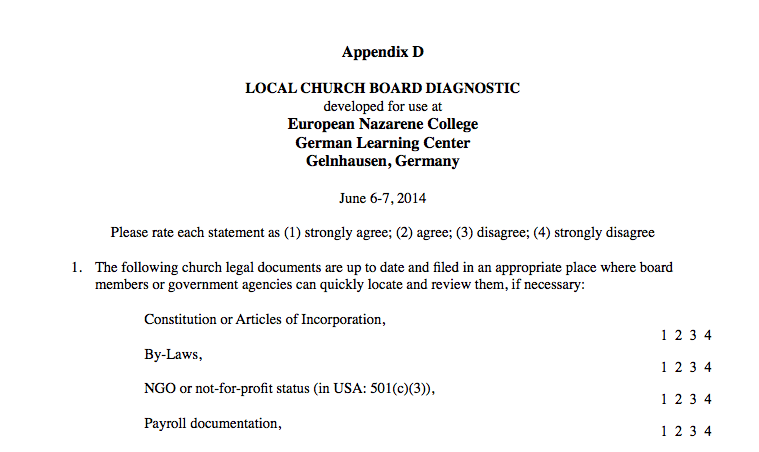 SAMPLE LOCAL CHURCH BOARD DIAGNOSTIC
http://www.boardserve.org/writings/ 
Look for the Local Church Board Diagnostic PDF
1. Understand your mission:

OVERARCHING
MISSION STATEMENT
PLANNING CYCLE
4. Implement your plan:

COMPREHENSIVE
IMPLEMENTATION
PLAN
Continually review 
and revise your strategy:

REVIEW AND  REVISE
2. Assess your situation:

SITUATION
ASSESSMENT
3. Develop your goals:

PERSONAL/
PROFESSIONAL
GROWTH GOALS
Ministry Connections must be intentional…
From inward to outward focus.
From programs for “us” to people around us.
From ministry in the church building to ministry outside the church.
From a ministry by a few to ministry to the many.
From program development to people development.
TFCN: PLANNING MODEL
Young, bi-lingual,
missionary experienced,
 pastor/leader
Healthy Board facilitating   congregational growth
Aggressive outreach to immediate community
TFCN: Mission, Vision, Values and transformative worship
Cross-generation,
 multi-ethnic, leadership and discipleship training
5
Nurture 
emerging leaders 
for the church board.
Intentionally!
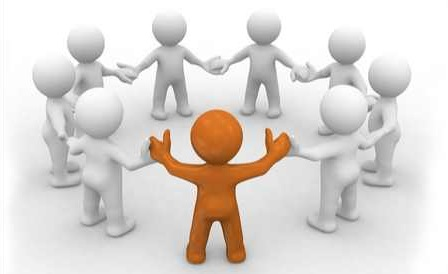 “Reproduce yourself		as a passionate advocate…           	         	      				for the church and its mission.”
Use committees or “Ministry Teams” as a way to
 provide opportunities 
for emerging leaders 
to take on more responsibility.
A Lay-leadership Paradigm 
“Self-Directed Ministry Teams”
Definition: A group of people committed to a specific ministry, or ministry area, that supports the purposes and mission.

Self Directed – They must own the task. 
Work – Focus on ministry, not maintenance.
Team – There is more strength in a group.

They need the authority to respond with flexibility to changing events and demands.
Board leaders should 
INTENTIONALLY
  mentor and nurture
the next generation
of board leadership.
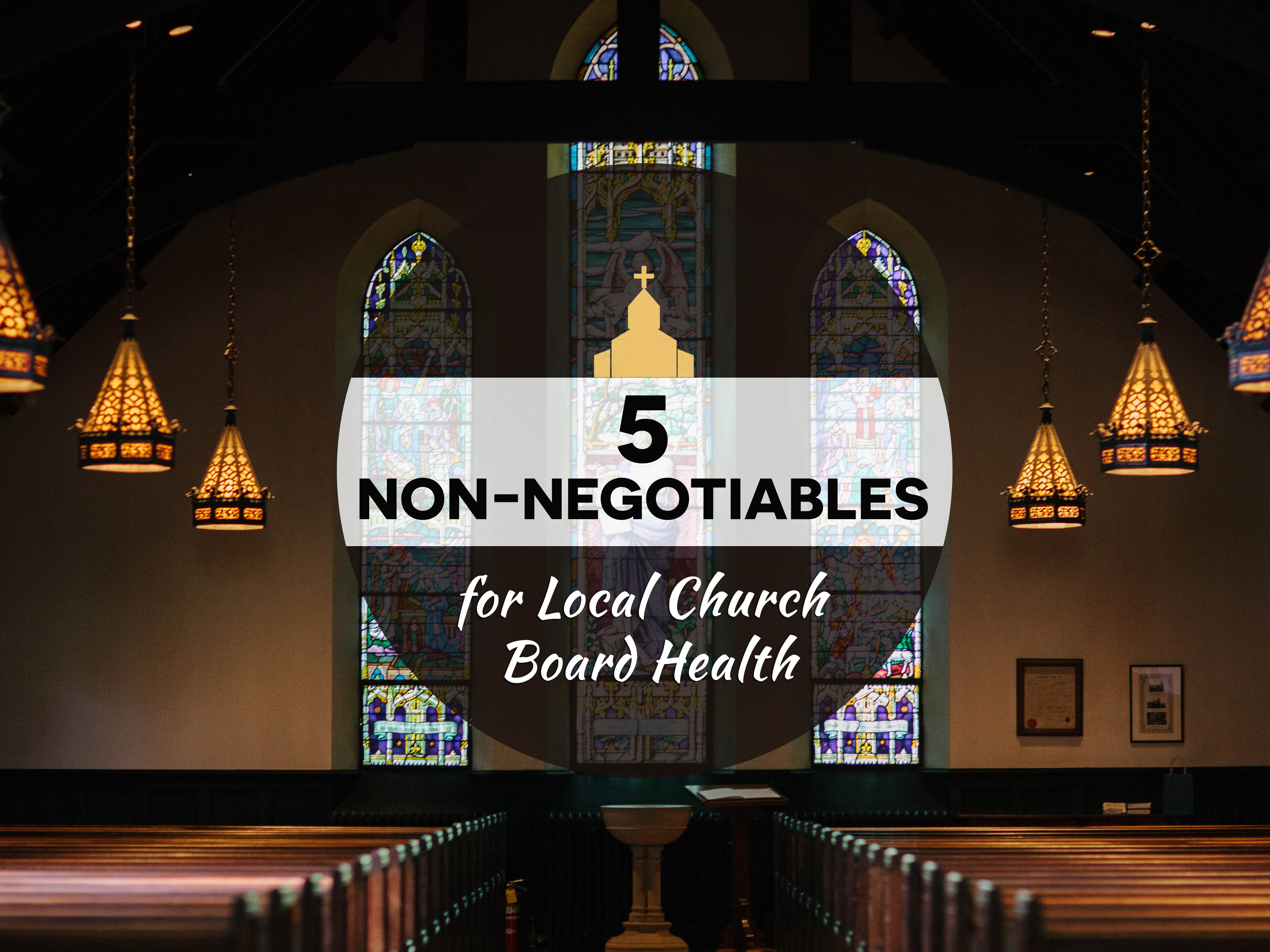 Five "Non-negotiables” for
Local Church Board Health
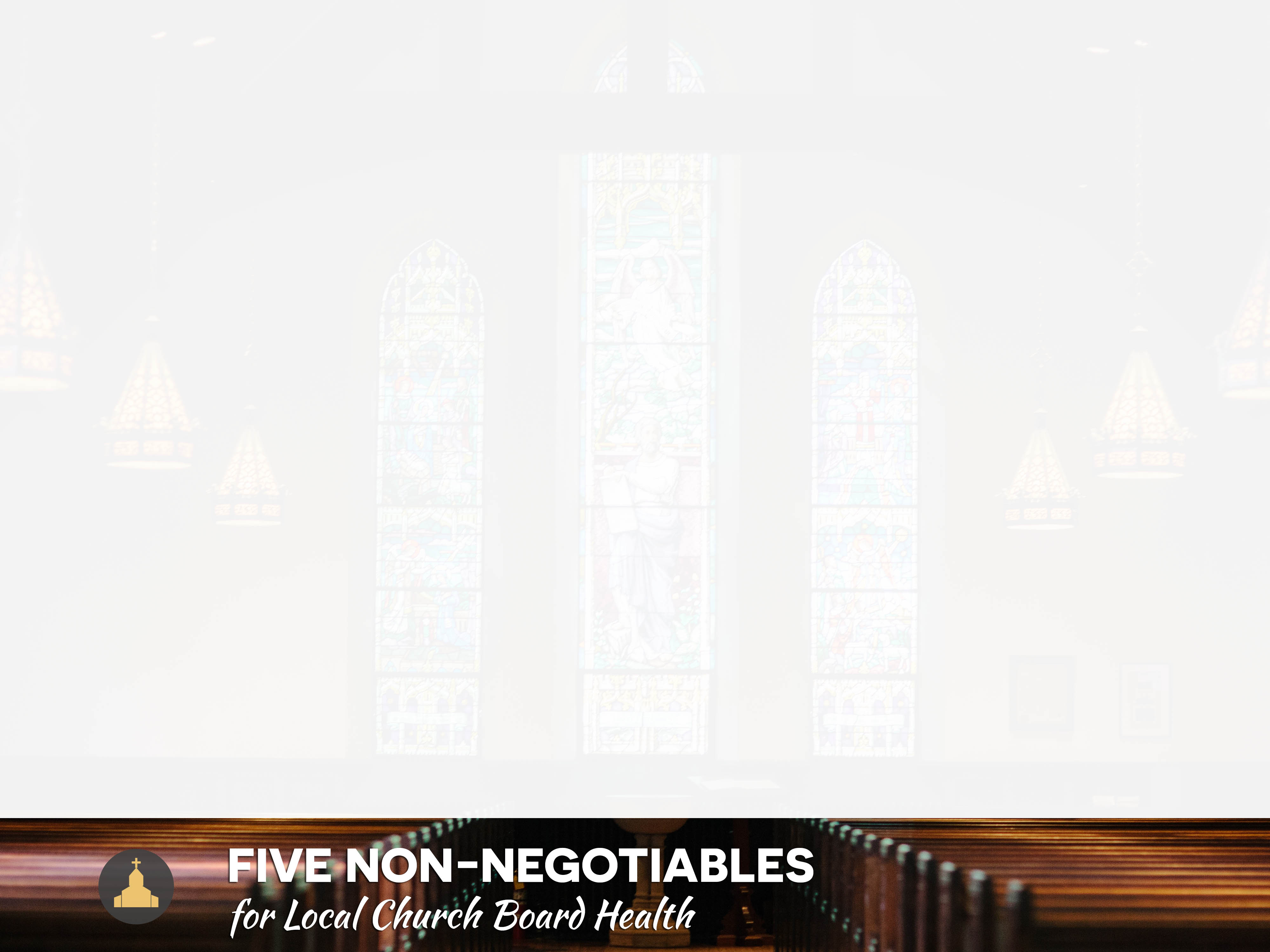 1. Know the Basics:  
2. Ask the ‘Right’ questions:
3. Communicate in conflict situations with civility: 
4. Embrace assessment and development in planning: 
 5. Nurture emerging leaders for the church board:
Both are needed:
       STRONG BOARDS who EMPOWER MISSIONAL AND VISIONARY LEADERS;

       STRONG LEADERS who EMBRACE PASSIONATE AND ENGAGED BOARDS!
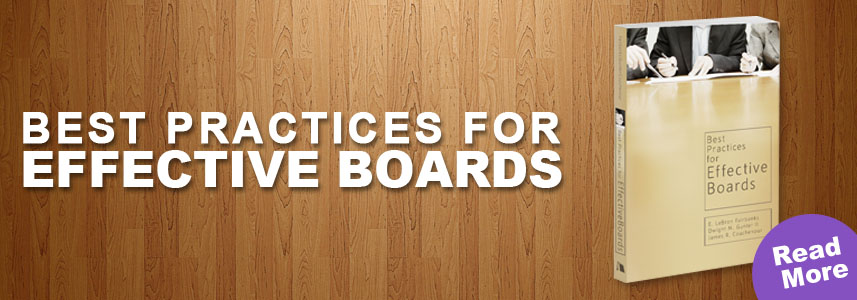 12 CHARACTERISTICS OF
Strong and Effective Boards
Together, we move …
FROM VISION,

TO ACTION,

TO RESULTS!
Summary
Processes to be clarified?

  Policies needed?

  Questions to be asked?

  Plans to be developed?

  Projects to be initiated?

  Next steps?
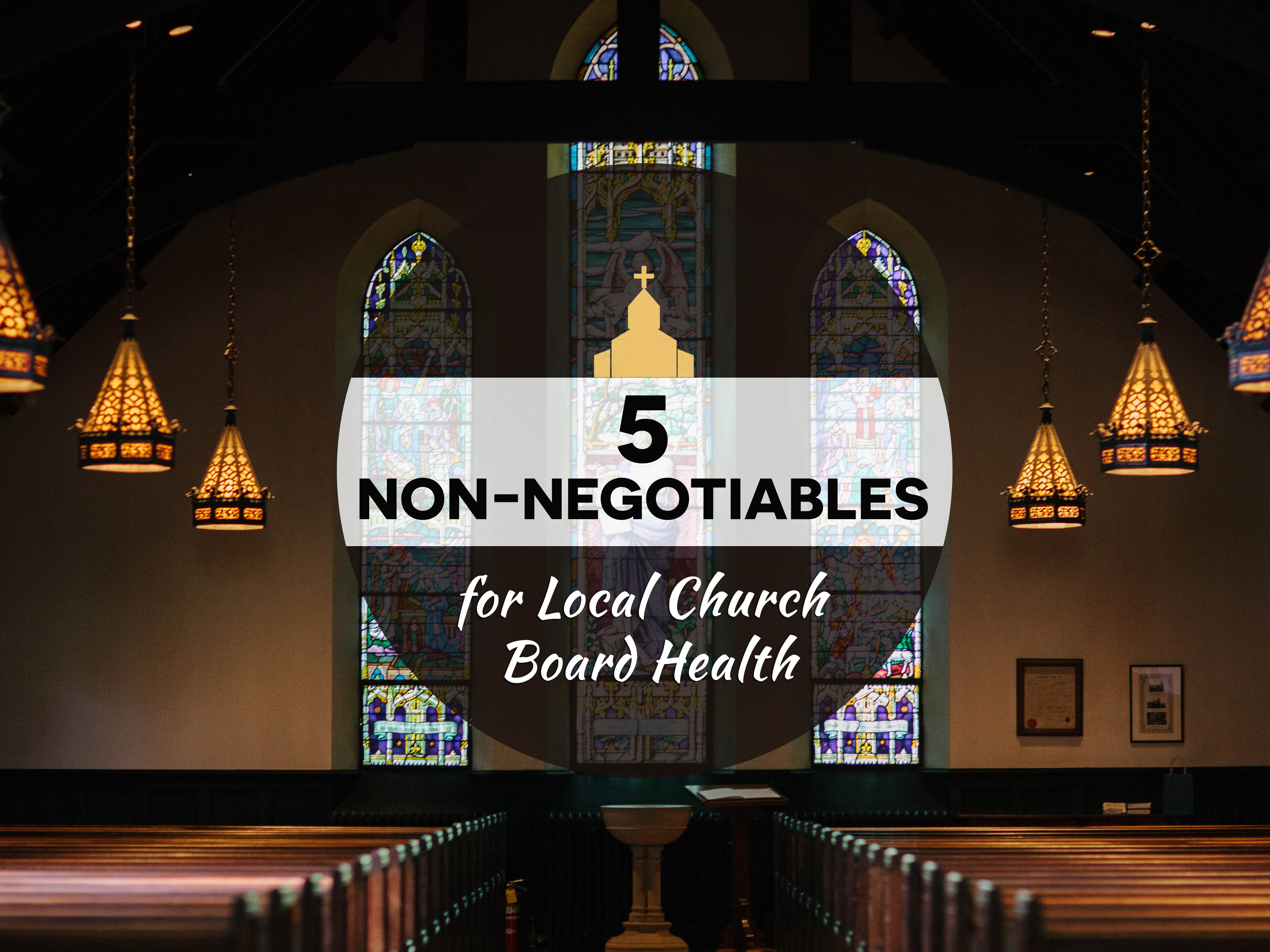 Five "Non-negotiables” for
Local Church Board Health
BoardServe.org
www.boardserve.org 
lfairbanks@boardserve.org 

See also: www.whdl.org/e-lebron-fairbanks
MVNU link: https://mvnu.whdl.org/collections/
dr-e-lebron-fairbanks-collection.

Presentation prepared in conjunction with 
World Mission Communication-Asia Pacific
Manila, Philippines
wmc-ap.org
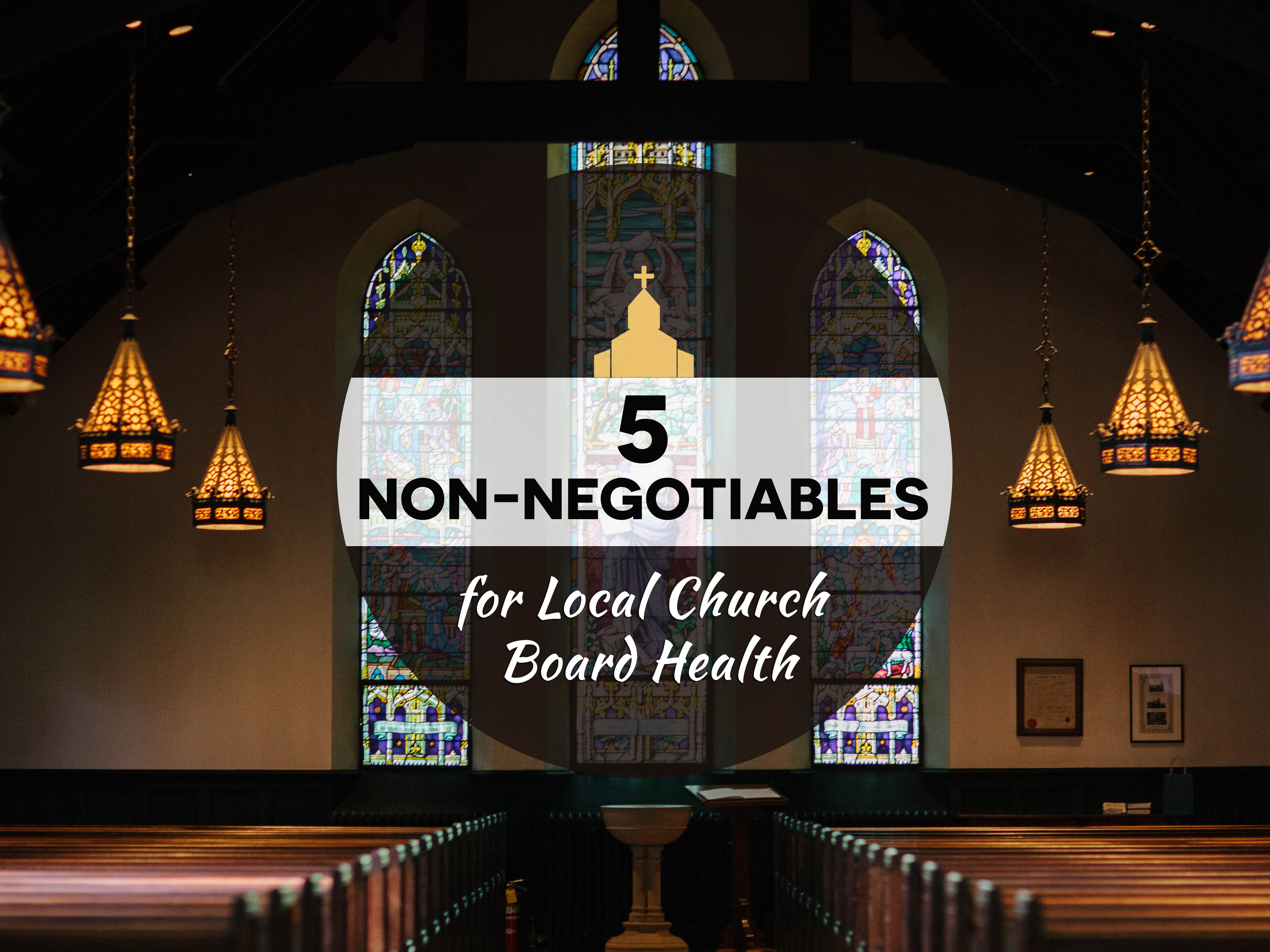 Five "Non-negotiables” for
Local Church Board Health